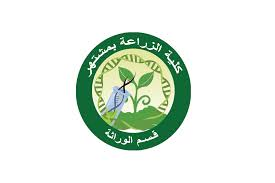 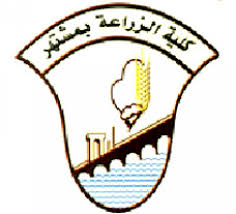 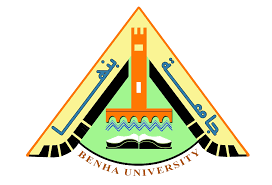 مقرر وراثة عام
الفرقة الاولى
قسم الوراثة والهندسة الوراثيه 
الدروس العملية
ساره محمد يوسف
https://fagrbuedu-my.sharepoint.com/:b:/g/personal/sara_emam_fagr_bu_edu_eg/EYIs6ueJzJVPlr4_pgOS8_MB2dJPu3HzyrwHnxjSAkWOOQ?e=IjBKVj
https://fagrbuedu-my.sharepoint.com/:b:/g/personal/sara_emam_fagr_bu_edu_eg/EWv8CuDosIJLixV1ghrQ6JkBhQdeylDLZ0mX518XYUYyrQ?e=EtBeYo
https://fagrbuedu-my.sharepoint.com/:b:/g/personal/sara_emam_fagr_bu_edu_eg/EXQxbHoQ9xVBuytglcDVyWIBGwa49aLKGEnXP1sL7jXmMg?e=uzCI1Q
https://fagrbuedu-my.sharepoint.com/:b:/g/personal/sara_emam_fagr_bu_edu_eg/EW9BGXMz-KBFpSsgq7LJYmUBXu7Ua2FhwdigTI8pF96h0A?e=CJwsGf
https://fagrbuedu-my.sharepoint.com/:b:/g/personal/sara_emam_fagr_bu_edu_eg/EYRvy2qQnmdCkHbebiEKInYBZJLc-CaeHQPtnH5cKxR_zA?e=FgSXY4
https://fagrbuedu-my.sharepoint.com/:b:/g/personal/sara_emam_fagr_bu_edu_eg/EVpgvEQ7oOlHvKNAiQ_in08BgjHofzFtf5WbX8nVzbgdBg?e=lCI4xg